Reading in Reception
Autumn 2021
A. Traylor
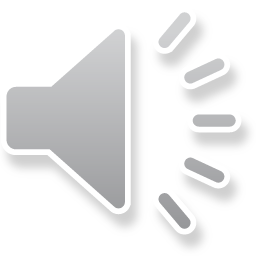 Reading at home
Each child should have a reading book, a reading diary and a reading reward chart.
These should all be kept in a book bag or folder.
You should aim to read with your child for 5-10 minutes every night.
When you have read with your child please find the correct week in the home school organiser and sign /comment on how well you feel your child has done.
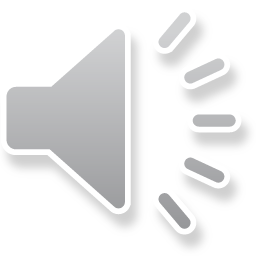 School Books
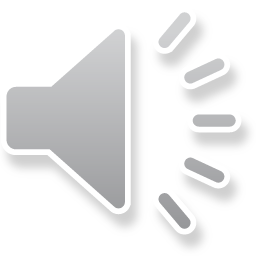 School Books
The school uses the Rising Star reading scheme, which is aligned to the Rocket Phonics scheme, recommended by the DfE in the recently published ‘The Reading Framework : teaching the foundations of literacy’(July 2021) 
The Reading Framework
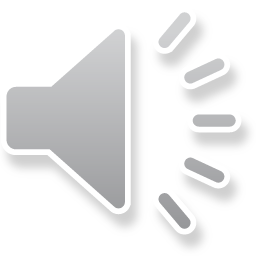 School Books
Following baseline assessments within the first few weeks, some children are ready for books with text.
Other children who have not had as much reading or phonics experience may be given a book without text.
During this term we want children to become confident at handling books, turning the pages and being interested in what is happening on each page.
We will introduce a few sounds each week, so that your child can start to identify them in their reading book and begin to blend them together to make words.
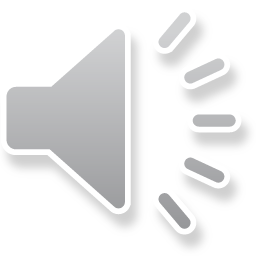 Reading levels
The Rising Star reading books are aligned to the phonics being taught in class.
Books start at lilac level and progress on to pink, red and other colours as they get more challenging.
If your child has a book without text, talk to them about what is happening on each page, who they can see, what they think might happen next etc
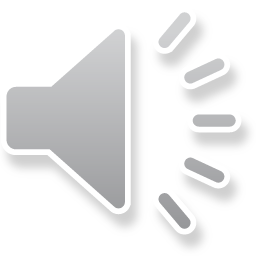 School Books
Many children will start by memorising the story. They will start to decode some of the words or recognise some of the key words in a text, as they experience more phonic sessions at school.
Encourage your child to point to each sound and then try to blend the sounds together to make the word eg. c-a-t …cat
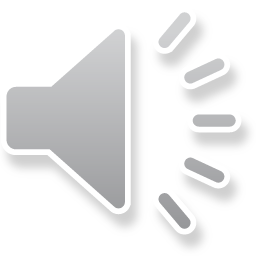 Reading Reward Cards
When your child has read at home please sign the reading reward chart with your initials and date. Please only sign this once a day.
The children will then receive stickers for 10, 25 and 50 reads at home – bronze, silver and gold.
When your child has read 50 times they will get a certificate, a prize and their name will appear in the weekly newsletter.
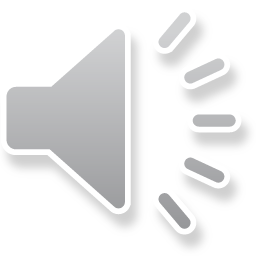 Reading Reward Cards
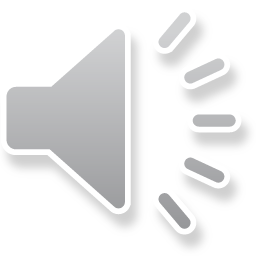 Phonics
Each child has a 30 minutes phonics session every morning.  In addition to this they will have phonics activities during the day, so that by the end of the year they are having approx. 1 hour a day of phonics, as recommended by the DfE in ‘The Reading Framework’
These sessions take place in differentiated groups to enable us to target learning.
We learn all sounds from ‘Phase 2’ (the alphabet) during the Autumn term, this is not done in alphabetical order, but in an order that research has shown that children learn best.
It starts with the sounds: s,a,t,p,i,n.
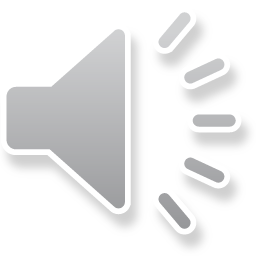 Phonics
Children move on to Phase 3 and 4 as they make progress which looks at blends like : ee, ea, er, or, ar, ou etc.
Children also work on recognising, not sounding out, key words.
Children use a variety of resources to embed their phonics learning, including the ‘Rocket Phonics’ scheme and ‘Alphablocks’, which is available on BBC iplayer.
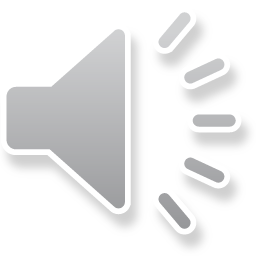 Star Achievements
If your child does particularly well with their reading at home, you may want to fill in a star slip.
These let me know of any specific progress you feel your child has made at home.
They are read out to the rest of the class, we discuss it with your child and then it is stuck into their learning journey.
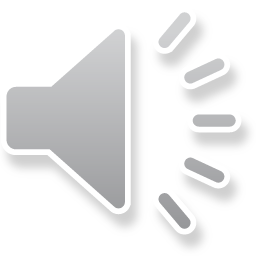 Star Achievements
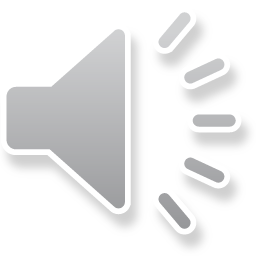